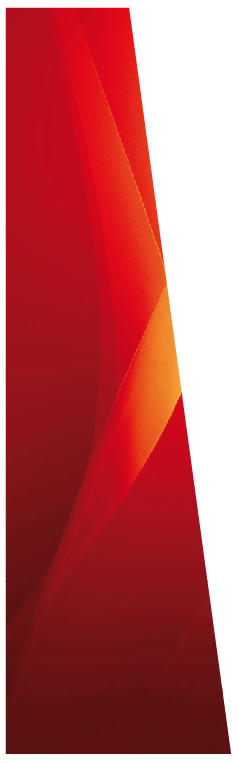 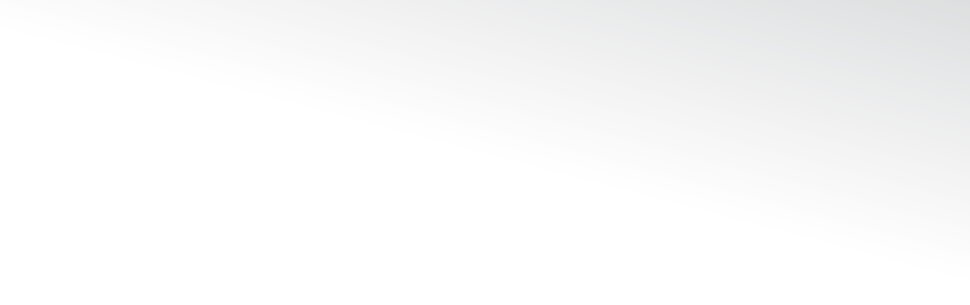 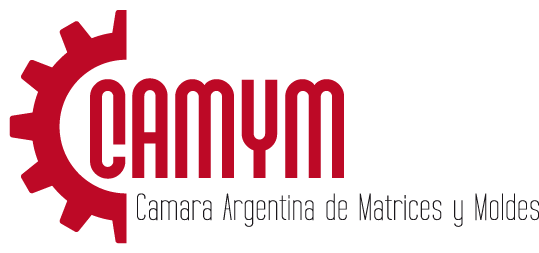 PAC
Programa de Acceso al Crédito y la Competitividad
Aportes No reembolsables para Matrices y Moldes (ANR)
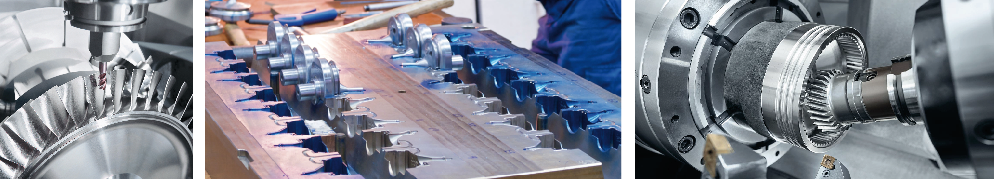 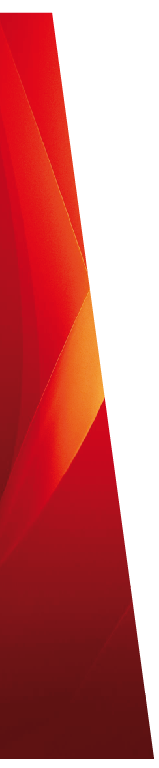 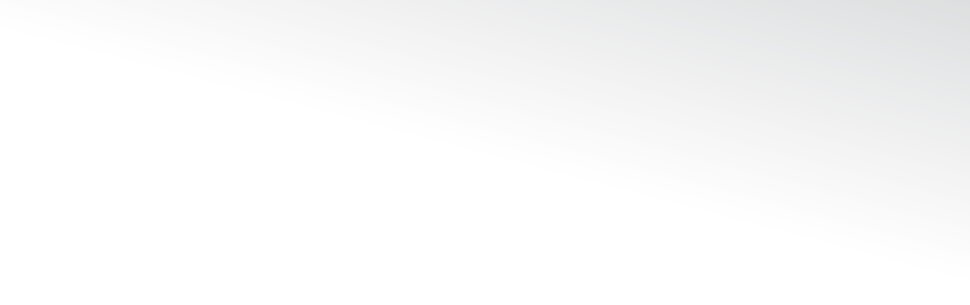 El PAC reintegra hasta el 60% del total de un proyecto con un máximo de $400.000 de Aportes No Reembolsables
(no deben ser devueltos por la empresa; no es crédito).
Desarrollo de software 
Diseño de Redes Informáticas 
Diseño y Construcción de Moldes y Matrices 
Diseño y Desarrollo de Prototipos 
Testeos 
Gestión Ambiental 
Incorporación de tecnología 
Investigación y desarrollo 
Reingeniería de procesos industriales 
Diseño de producto 
Seguridad e Higiene 
Producción 
Implantación de Sistemas de calidad 
Calidad de producto 
Certificación 
Costos 
Logística 
Reorganización de procesos administrativos
Otros
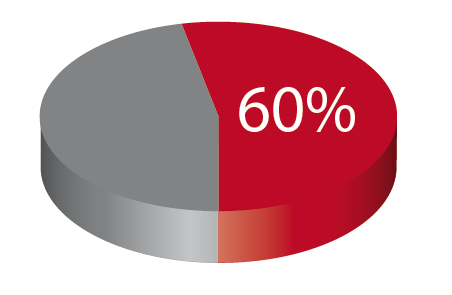 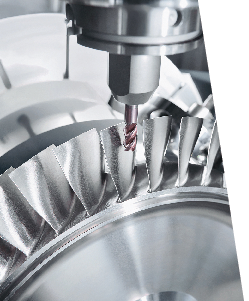 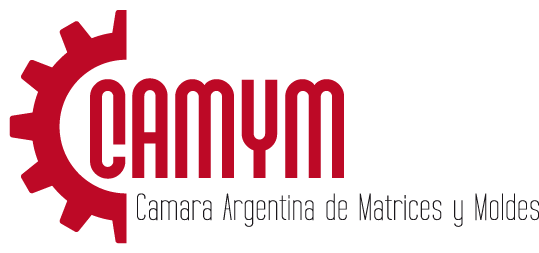 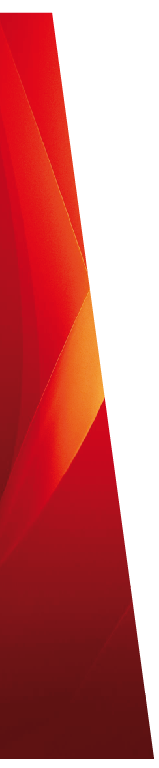 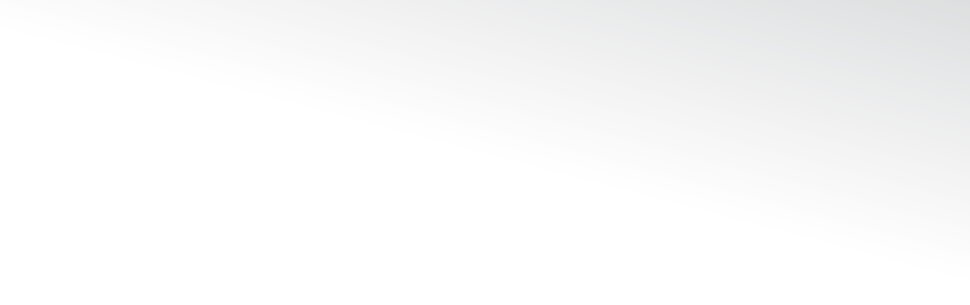 ¿Quiénes califican para el PACC?
1) Empresa Pyme con DOS (2) años o más de actividad económica verificable conforme surja de la documentación respaldatoria.
2) Deberá tener un código de actividad elegible.
3) La Empresa debe estar radicada en la Argentina, poseer CUIT y tener una participación accionaria nacional igual o mayor al 51 %.
4) En caso de ser importadoras su facturación de bienes importados debe ser menor o igual al 25%
5) No estarán habilitadas a presentar PROYECTOS las EMPRESAS que registren deudas fiscales y/o previsionales exigibles con la AFIP.
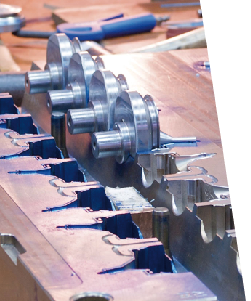 6) Una Empresa no podrá ser beneficiaria de más de DOS (2) PDE presentado en el marco de anteriores convocatorias del PAC.
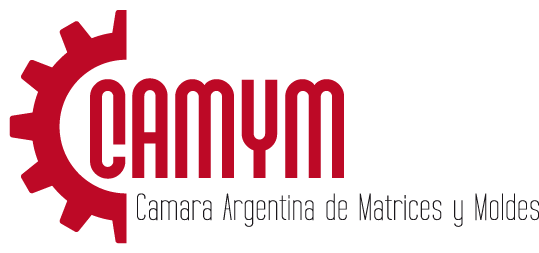 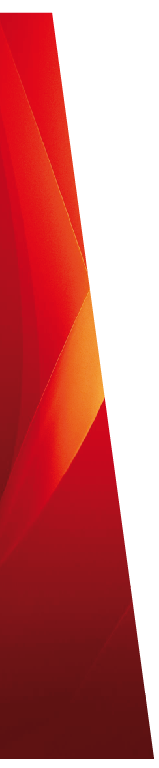 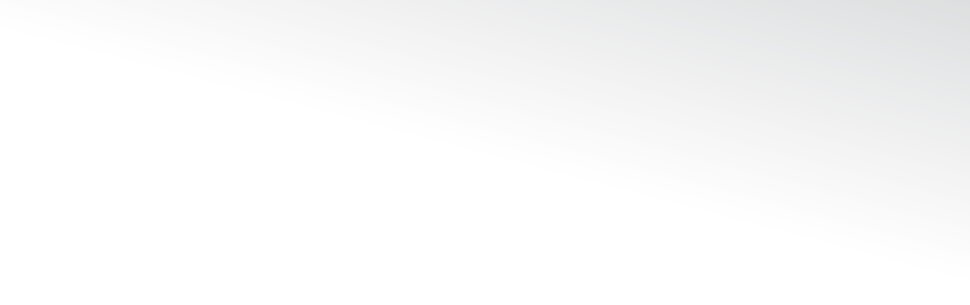 Si la empresa califica,
los pasos a seguir son:
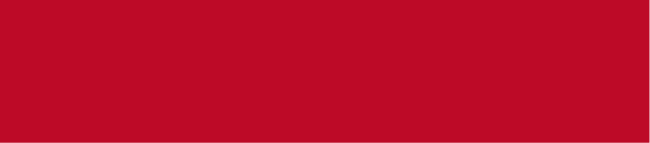 • Completar los datos de la empresa y el proveedor (anexo I)
• Completar los datos del proyecto (anexo II)
• Factura proforma o presupuesto
Todos los datos serán tratados con estricta confidencialidad.
Una vez recibida esta información, se hace la presentación on line.
En aproximadamente un mes el proyecto sale pre-aprobado.
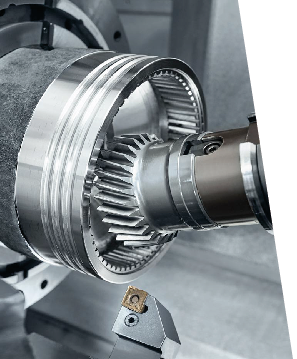 A partir de esa fecha se pueden realizar los pagos.
En todos los casos, sólo se reconocerán los pagos realizados por las EMPRESAS a través de transferencias interbancarias efectuadas en forma electrónica o mediante cheques de su cuenta bancaria, en moneda nacional de la REPÚBLICA ARGENTINA, excluida el Impuesto al Valor Agregado (IVA).
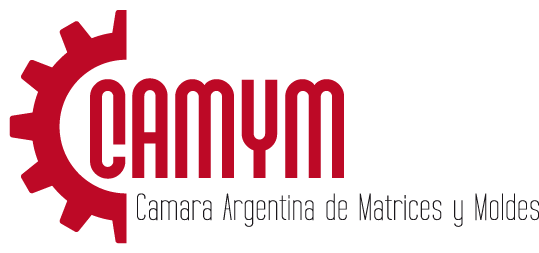 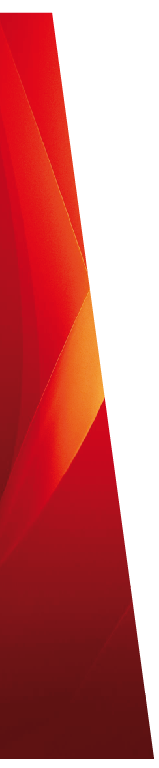 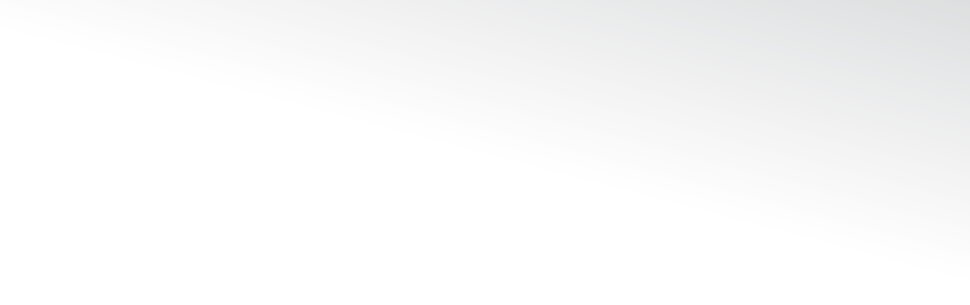 ETAPAS DE UN PROYECTO PARA UN MOLDE DE 3 MESES DE PRODUCCIÓN
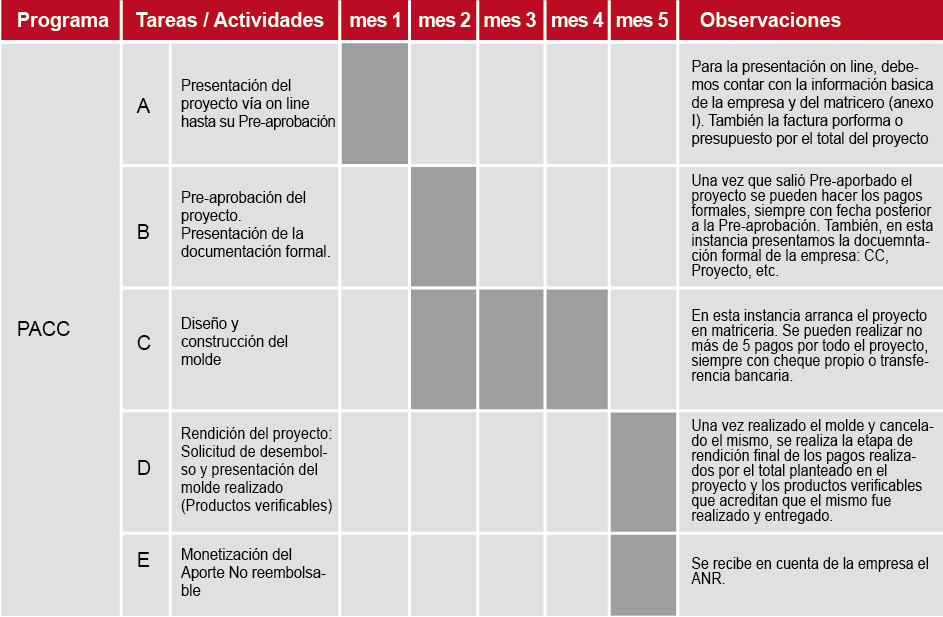 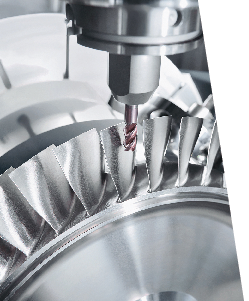 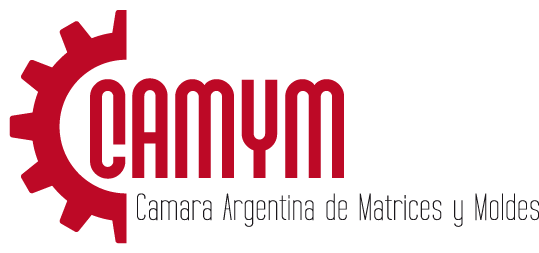 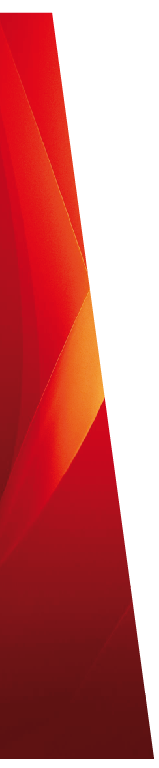 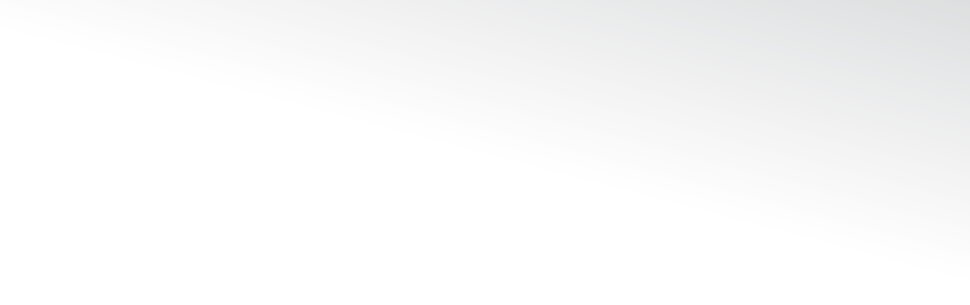 CAMYM tiene más de
50 proyectos presentados
Algunos ejemplos de empresas con PAC aprobados gestionados por CAMYM:
• FOHAMA ELECTROMECANICA SRL
• GEPH SA
• TANQUES ARGENTINOS SRL
• FUINYTER SH
• HERRAJES MI SRL
• ROTOKING SRL
• DAYSAL SRL
• AUTOMOVIL SRL
• VILLARD Y LOUIS SA
• KOLLPLAST SRL
• HERRAJES ROMA SAIC
• SOYLON SH
• EFELAB SA
• BOMBILLAS SRL
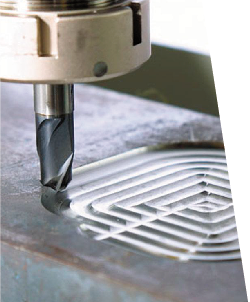 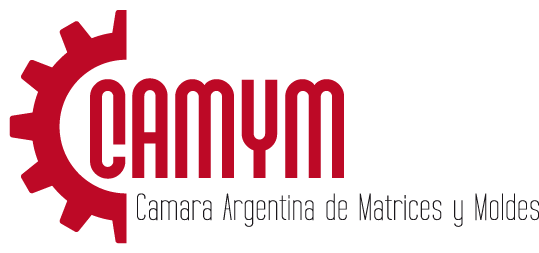 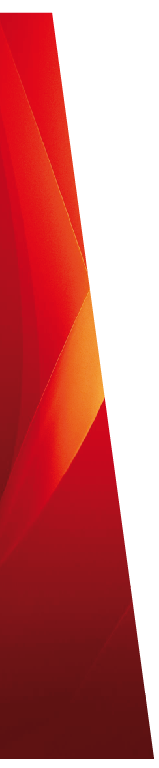 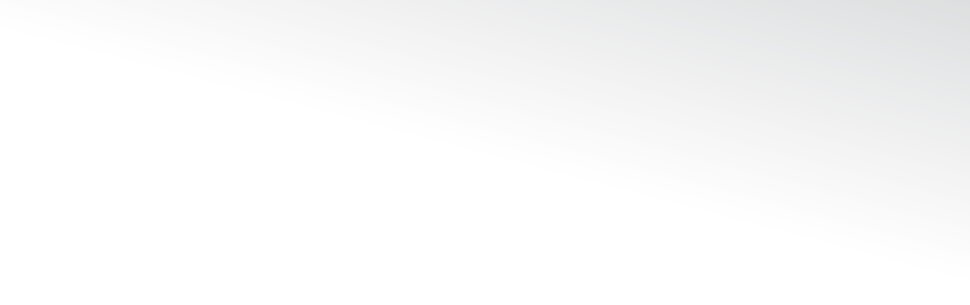 Alcance y Condiciones económicas de CAMYM
1) Evaluación y análisis de los datos proporcionados por la empresa, aplicando los indicadores requeridos;
2) Confección DEL PROYECTO y verificación de la completitud de los datos de acuerdo a las pautas y formas establecidas en las bases y condiciones del ANR PACC, previo a la presentación de la documentación requerida, los formularios, y la presentación on line
3) Presentación del proyecto ante EL PROGRAMA.
4) Seguimiento y contestación a los posibles requerimientos
5) Rendición del Proyecto.

CAMYM realizará las tareas descriptas anteriormente, percibiendo el 10% del monto total del ANR aprobado, los cuales deberán ser abonados al momento en que se haya acreditado los fondos del ANR en la cuenta de la empresa.
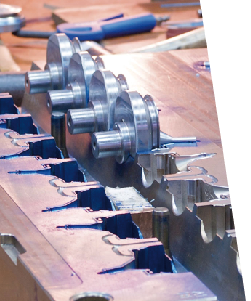 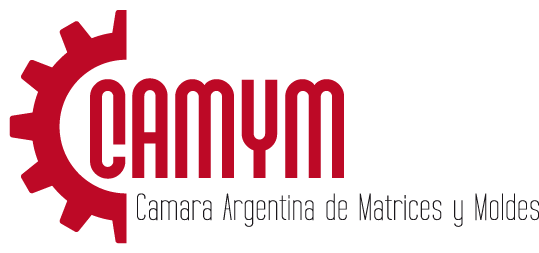 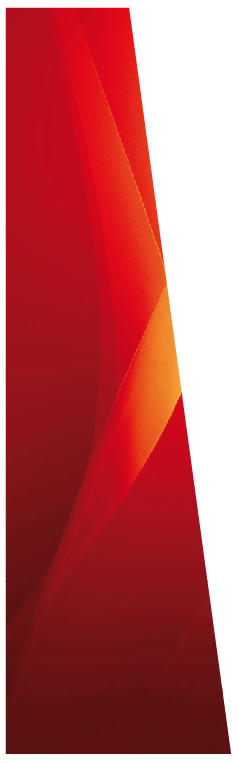 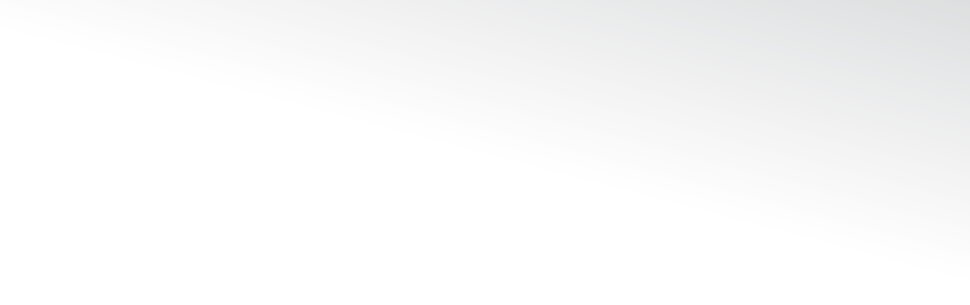 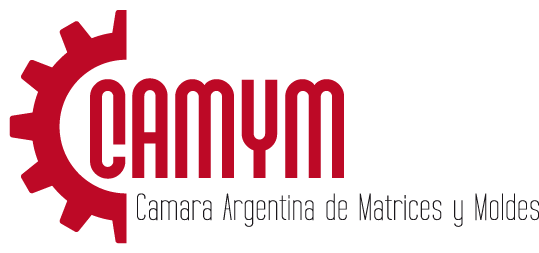 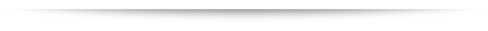 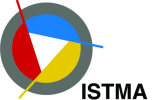 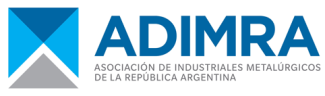 Alsina 1609 - piso 7 - of. 37 - Tel.: +5411 4371-0055 - int. 250 - Tel directo: +5411 4382-6201
info@camym.com.ar - www.camym.com.ar